Wdrażanie projektów współpracy 
 zmiana przepisów (1)
Zwiększenie limitu pomocy dla LGD z 5% do 10% środków określonych w umowie ramowej;

do oceny operacji dokonywanej wg kryteriów wyboru będzie zaliczone doświadczenie nie tylko LGD lecz także doświadczenie jej członków;

do kosztów kwalifikowalnych operacji będzie zaliczać się również koszty wynagrodzeń związanych z pracą osób koordynujących realizację projektu współpracy nawet jeśli są również (w części) finansowane z poddziałania  19.4.
Wdrażanie projektów współpracy 
 zmiana przepisów (2)
Do postępowań w sprawach dotyczących przyznawania pomocy finansowej wszczętych i niezakończonych, tj. spraw, 
dla których umowa o przyznaniu pomocy nie została zawarta do dnia wejścia w życie nowelizacji, stosuje się przepisy w nowym brzmieniu.
Wdrażanie projektów współpracy 
 zmiana przepisów (3)
Do kosztów kwalifikowalnych podlegających refundacji na podstawie umowy o przyznaniu pomocy zawartej przed dniem wejścia w życie zmienionych przepisów (stare umowy) - zalicza się także koszty wynagrodzeń osób koordynujących realizację projektu współpracy mimo, że są finansowane ze środków poddziałania 19.4 PROW 
2014-2020.
Dziękuję za uwagę
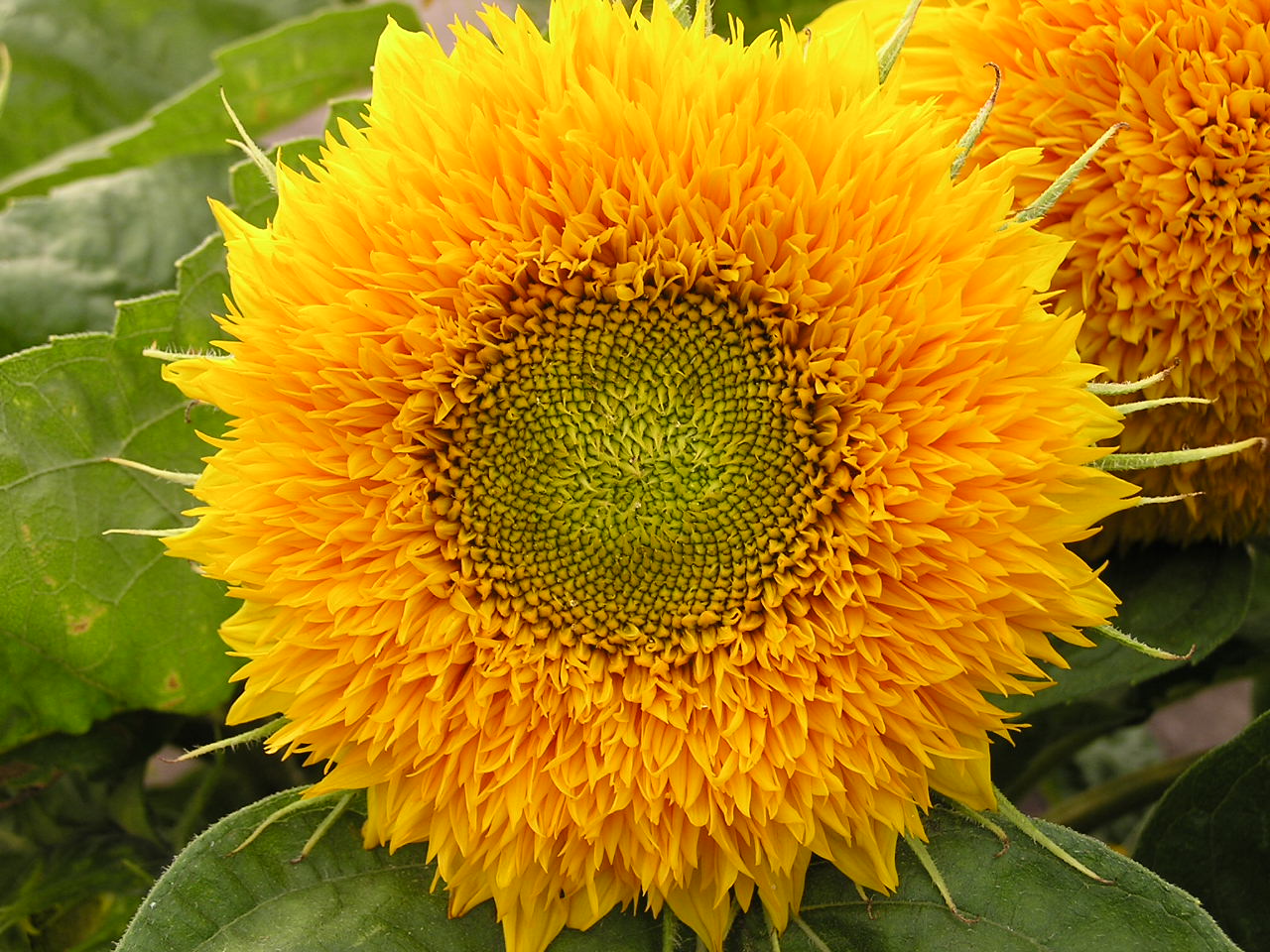